Канада
Площа - 9984 тис. кв. км. (друге місце в світі). 
Населення - 34 млн. чоловік. 
Офіційні мови: англійська та французька. 
Форма правління - конституційна монархія. 
Столиця - Оттава.
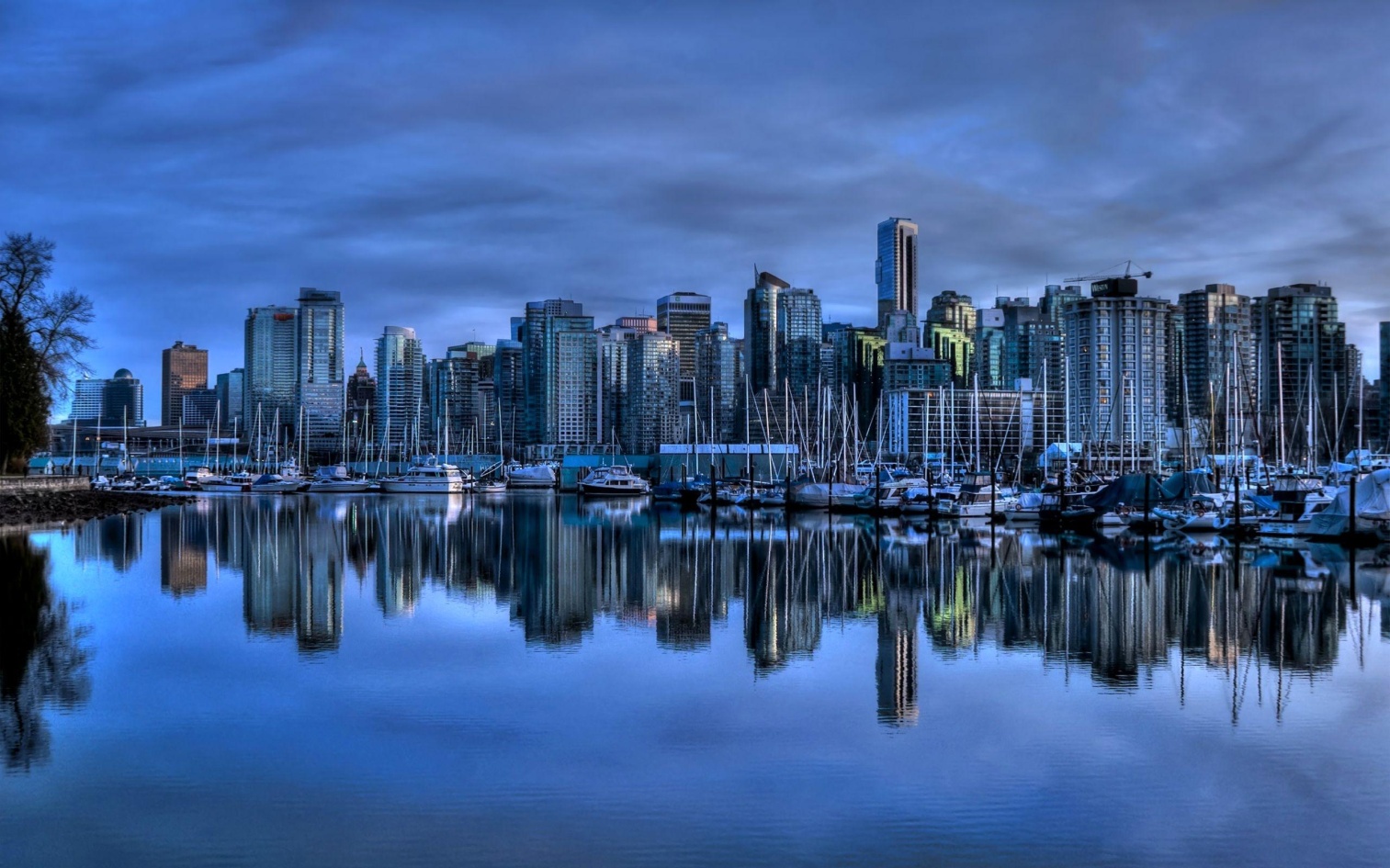 ПрапорПрапор є символом двох океанів, що омивають канадські берега - Атлантичного і Тихого, а також розташовану між ними країну. Кленовий лист підкреслює єдність канадської нації. Червоний колір, будучи кольором хреста Святого Георгія, є символом Великобританії, а білий символізує французьку корону.
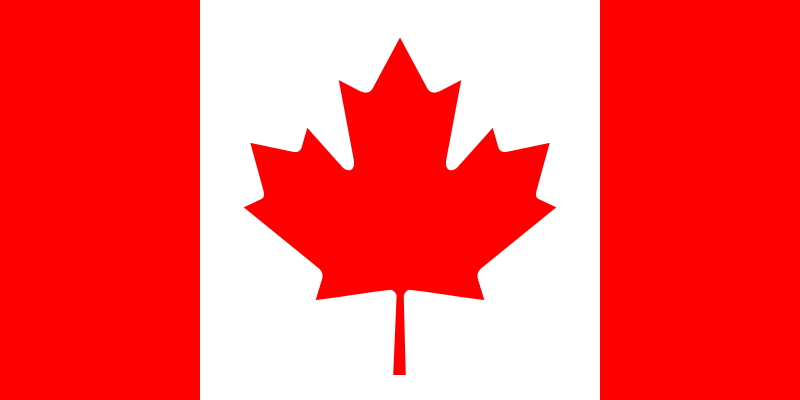 Герб
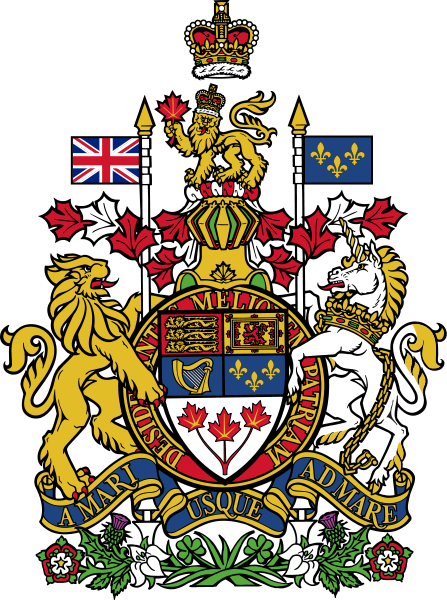 Оттава — столиця Канади
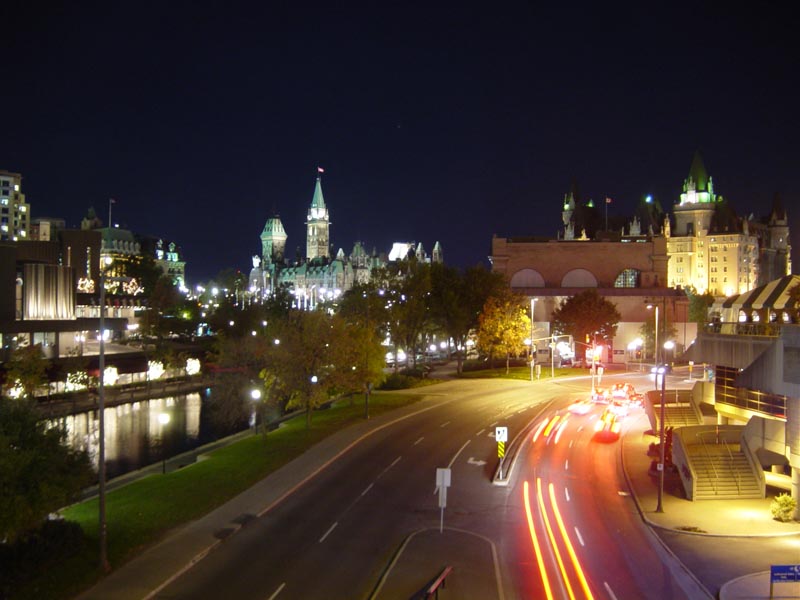 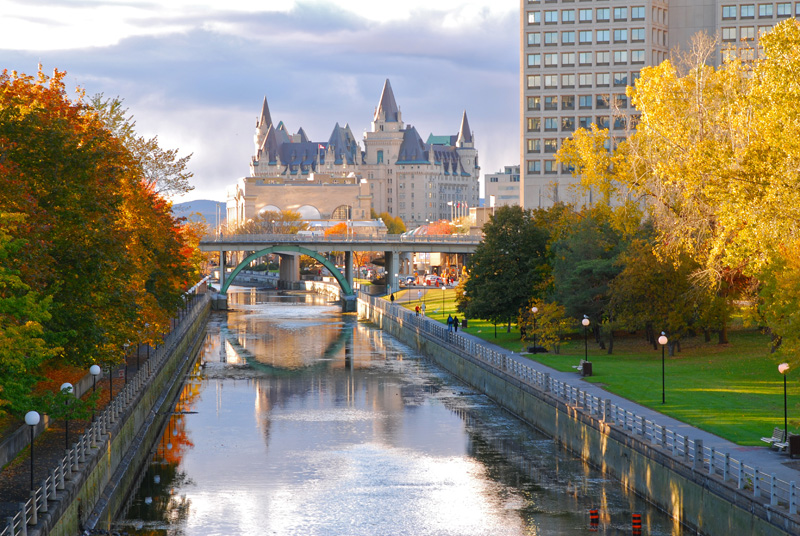 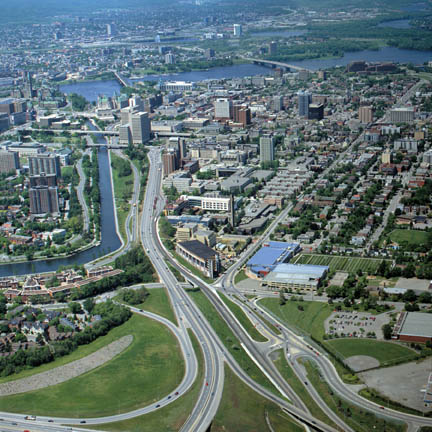 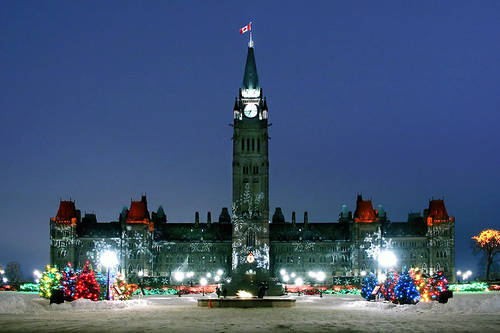 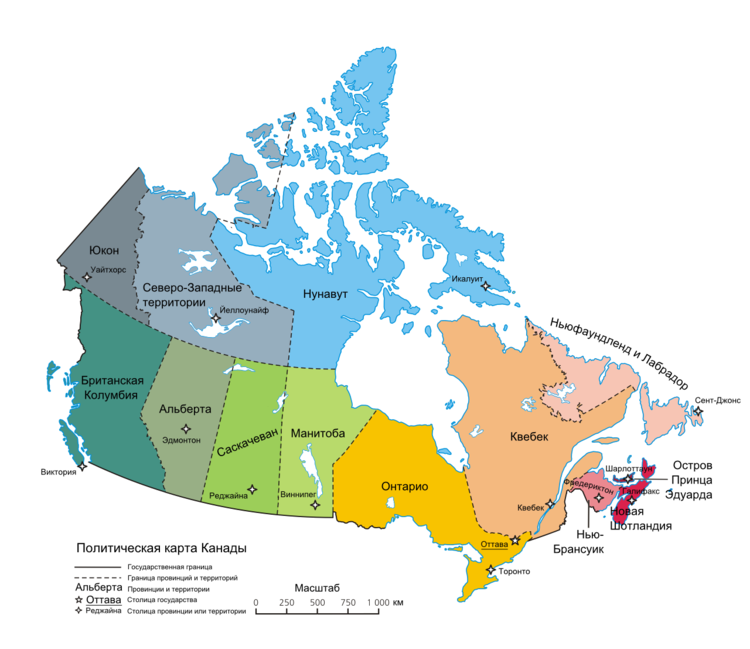 Адміністративне ділення
Географічне положення
Канада займає майже всю північну половину материка Північної Америки і прилеглі до неї численні острова. Омивається водами Північного Льодовитого, Атлантичного і Тихого океанів, в результаті чого має найбільше узбережжі в світі. На півдні межує з США, а на півночі, завдяки своїм полярним островам, поглиблюється на 800 км. за Полярне Коло.
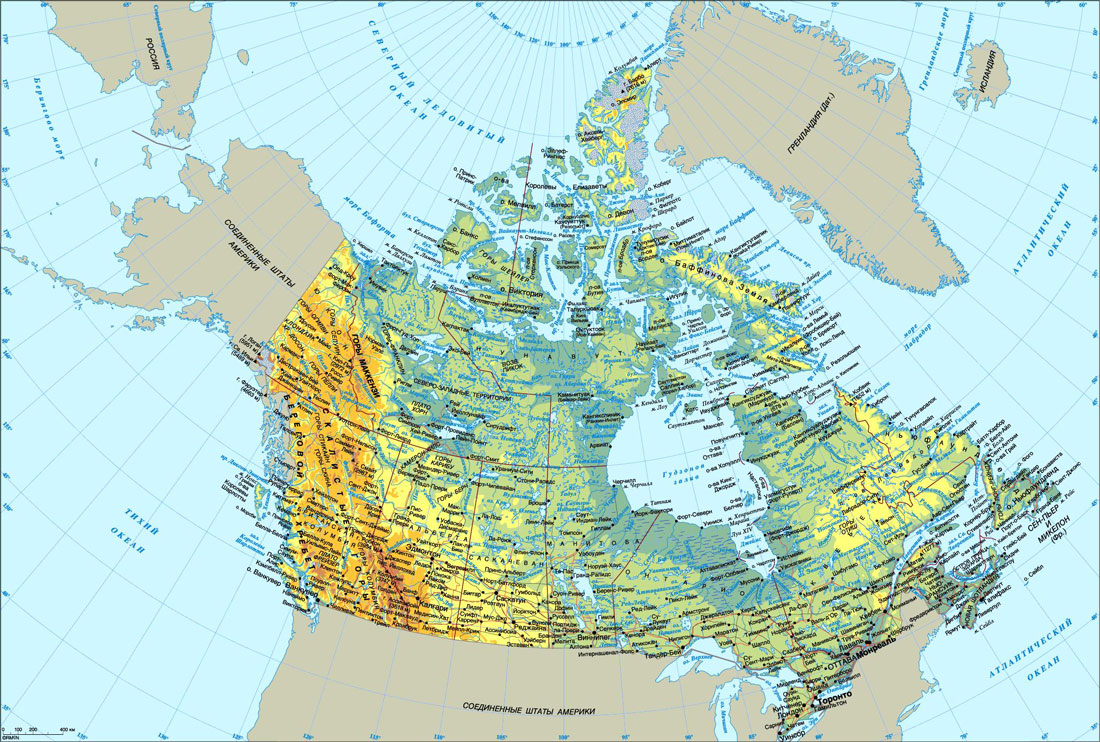 Природні ресурси
Рельєф: захід-гори Кордильєри, центр-рівнини, схід-плоскогір'я.
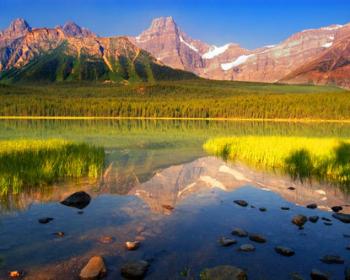 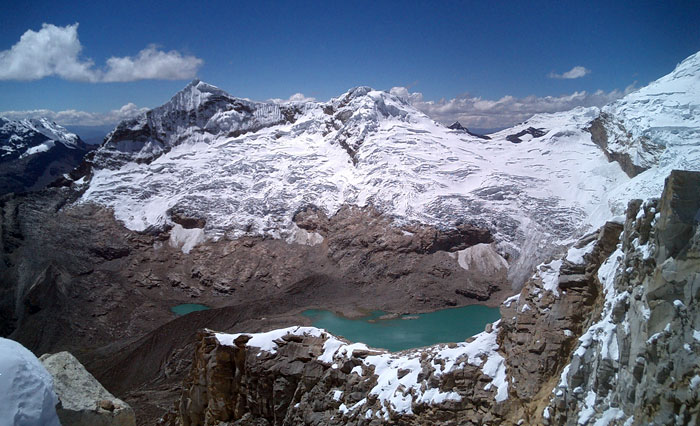 Корисні копалини :
нафту 
природний газ 
вугілля 
мідь 
цинк 
нікель 
свинець 
залізо 
уран 
золото
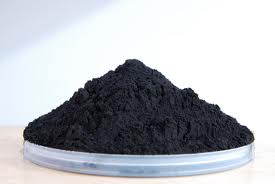 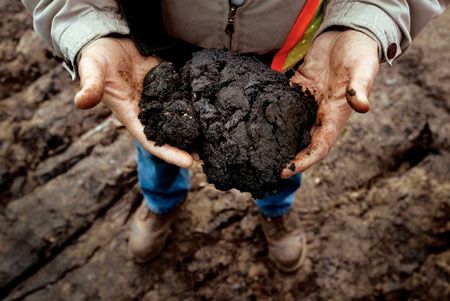 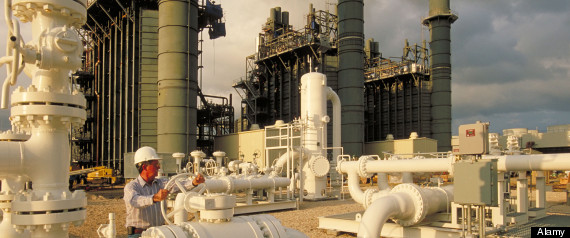 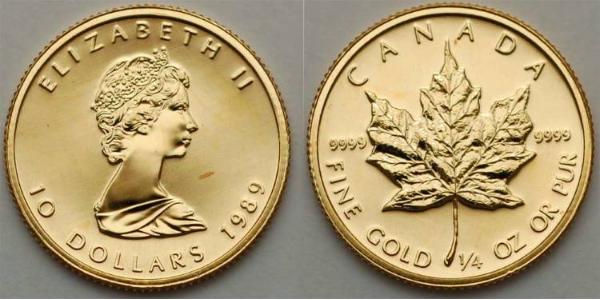 Клімат
На великій частині території Канади переважає помірний тип клімату. У центральних районах - це помірний континентальний тип клімату, а по побережжю - помірний морський. На островах Канадського арктичного архіпелагу панує суворий арктичний тип клімату, а на півночі материкової частини країни - субарктичний.
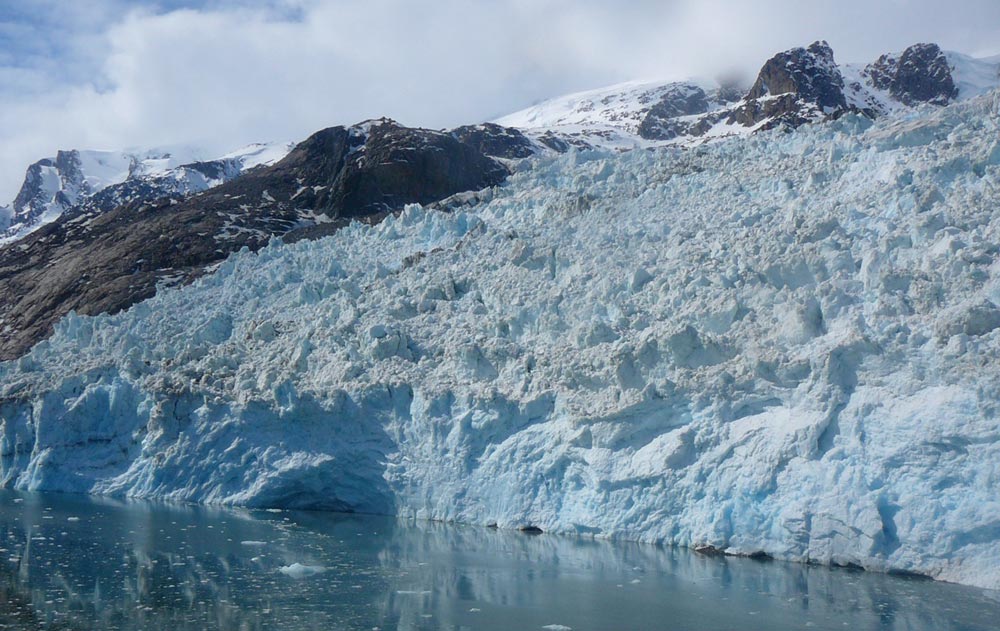 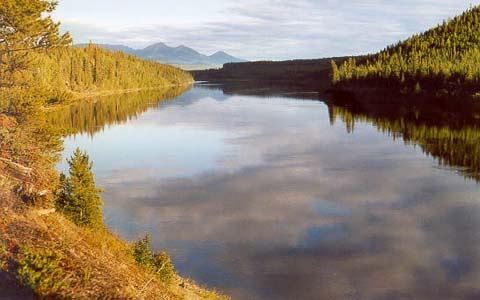 Населення
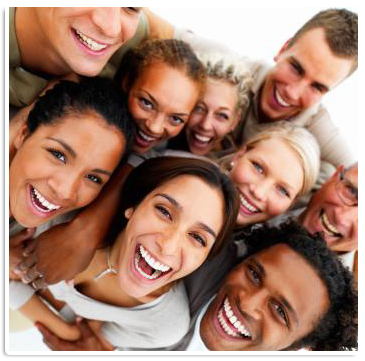 Канада - багатонаціональна країна. 
Переважають дві етнічні групи: англо-канадці (40%) і франко-канадці (27%) 
Корінне населення: ескімоси й індіанці. 
Основна маса жителів (близько 90%) розміщується на півдні Канади. 
На півночі переважає вогнищевий тип заселення. 
Приріст населення з міграціями.
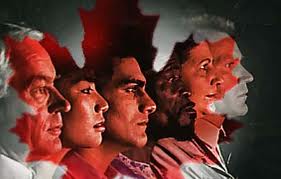 Господарство
Промисловість:
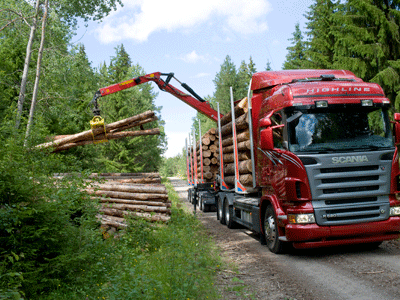 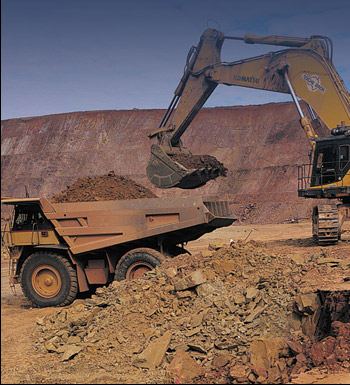 гірничодобувна 
обробна 
лісова 
машинобудівна 
хімічна 
видобувна 
харчова
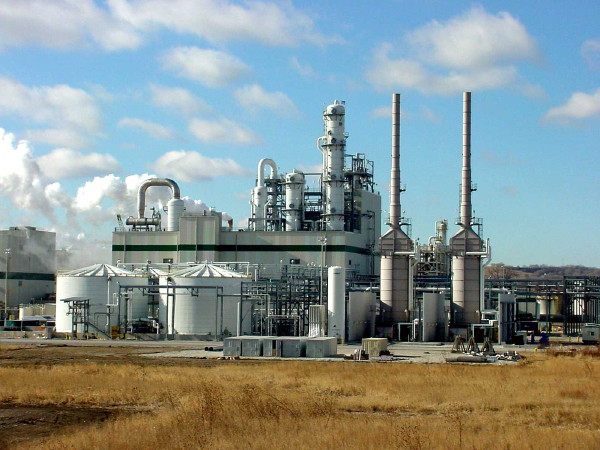 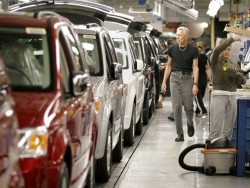 Тваринництво розвивається швидкими темпами. Велике значення для Канади має хутрове господарство. Тут вирощують норку, лисицю, нутрію, шиншилу.
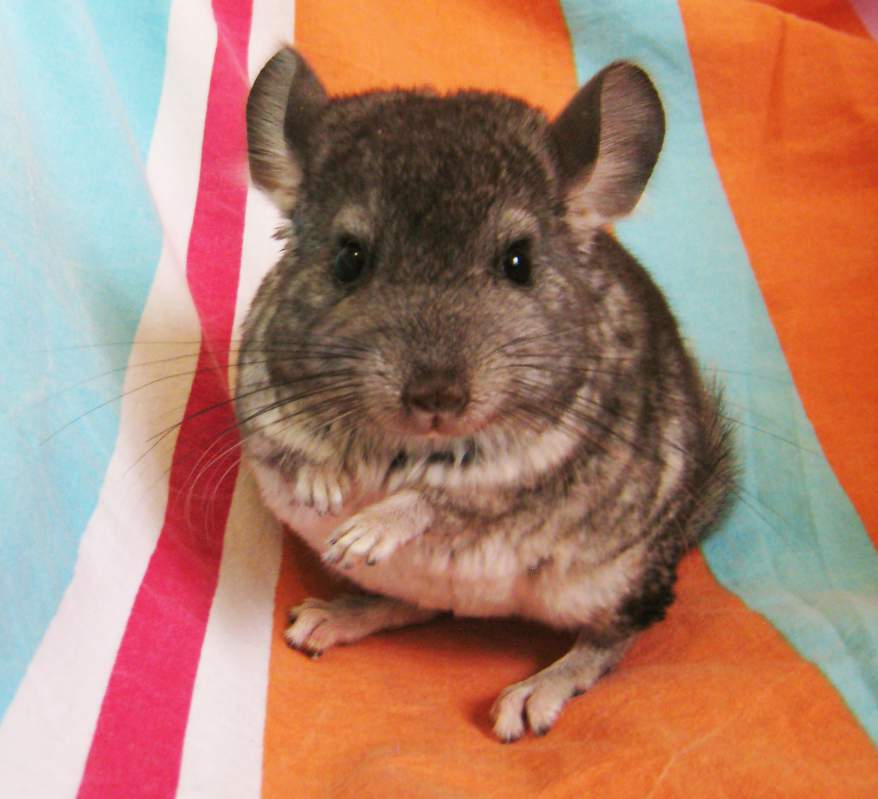 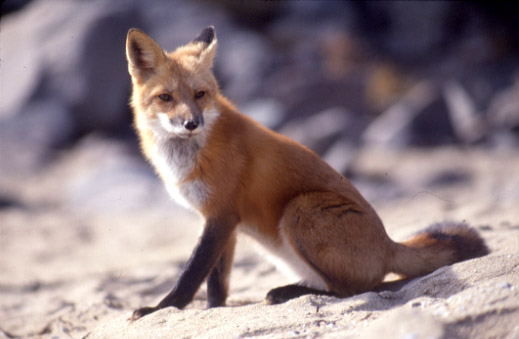 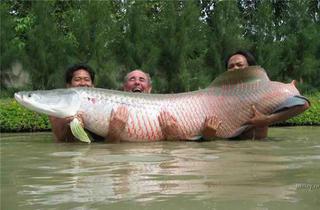 Жителі Північної Канади живуть полюванням і рибальством.
Рослинництво - зерно, а також ряду олійних культур, плодів. Канада найбільший виробник ячменю.
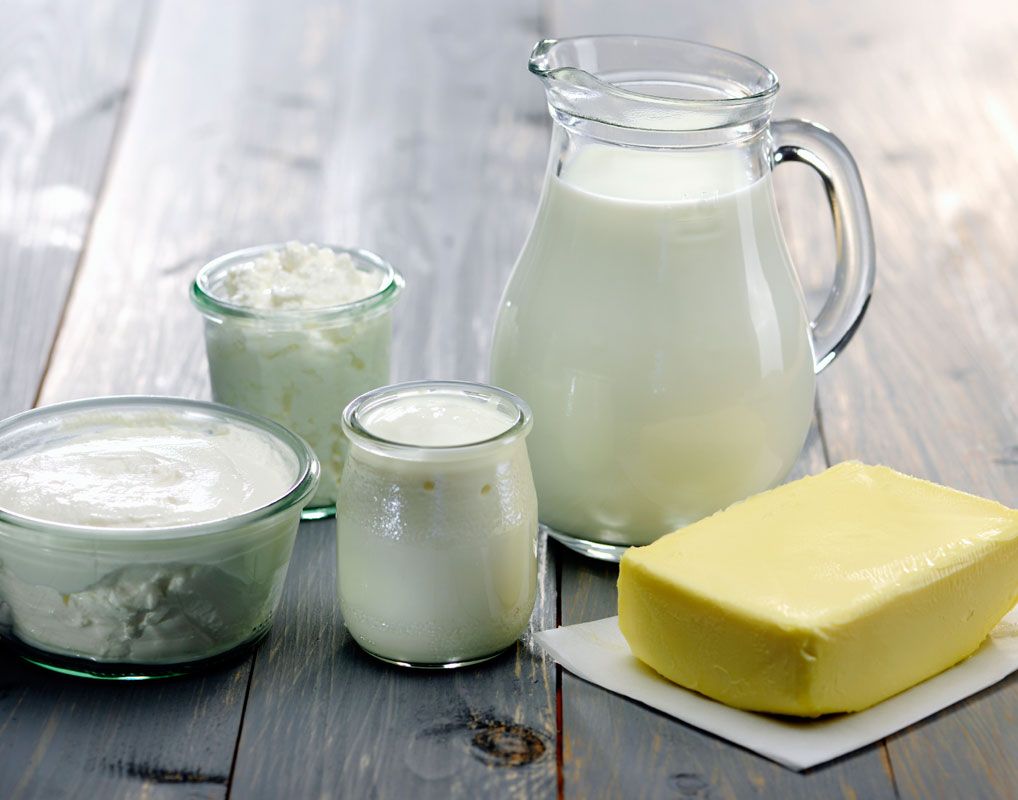 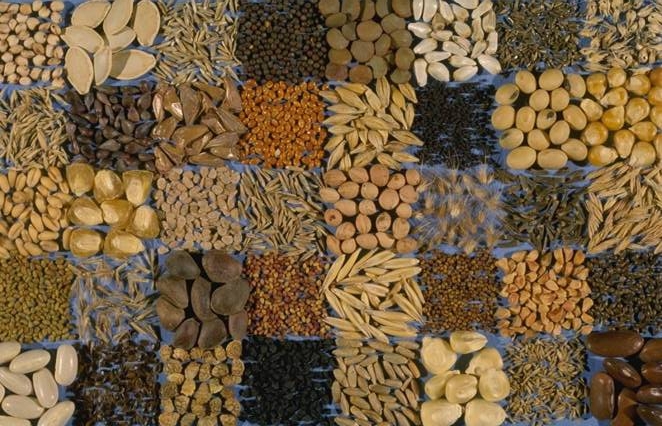 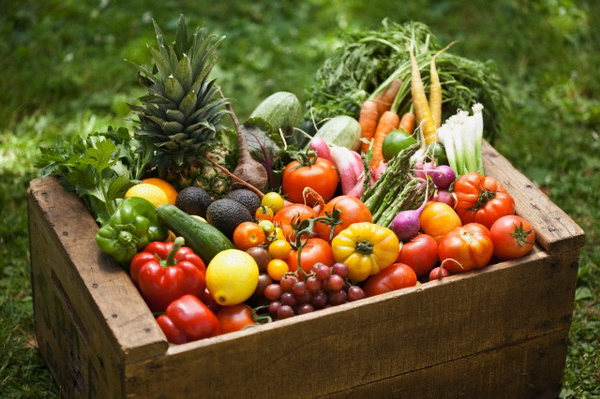 Транспорт
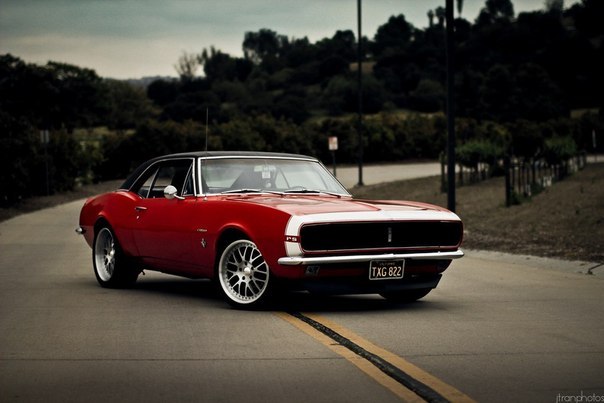 Протяжність залізниць-близько 80 тисяч км. 
Швидко розвивається автомобільний транспорт. 
Трубопровідний - використовується для передачі нафти і газу. 
Повітряний - поступається лише США. У країні більше 300 аеропортів. 
Велика роль водного транспорту.
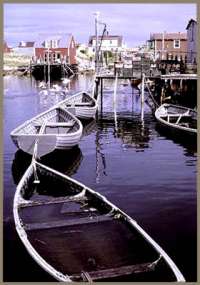 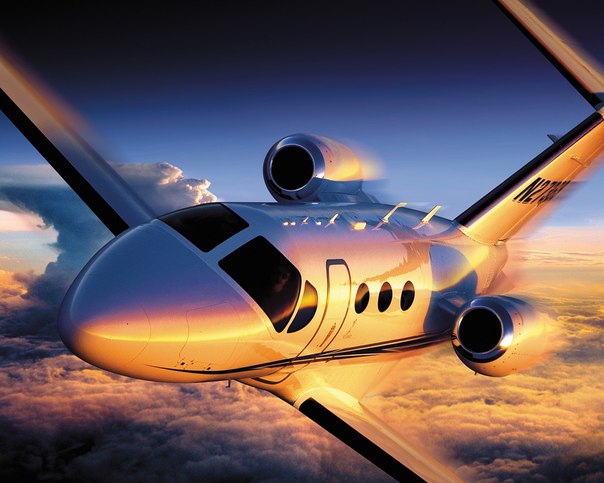 Зовнішньоекономічні зв'язки
Економіка Канади тісно пов'язана з світовим господарством 
Американські ТНК контролюють близько 70% канадської індустрії. 
Головним зовнішньоторговельним партнером Канади є США, їх частка в канадському товарообороті-82%. 
Друге і третє місце займають Великобританія і ФРН.
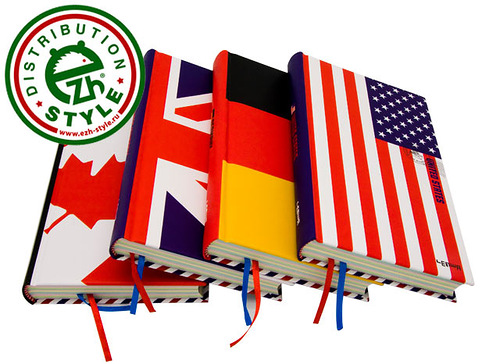 Презентацію підготувала
Учениця 10-А класу 
Ткач Катерина
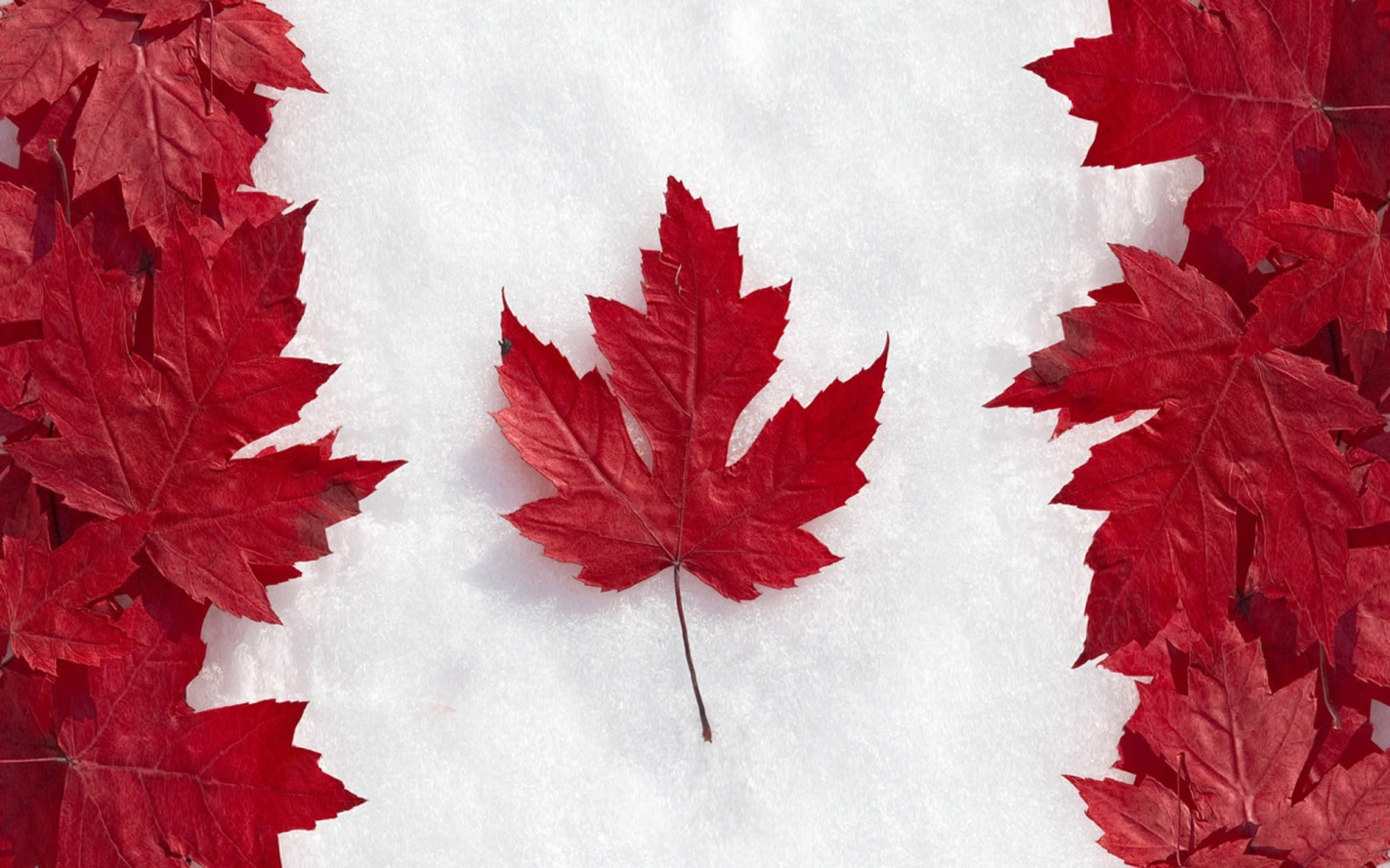